Programa Nacional do Livro e Material Didático
Educação Infantil 2026-2029
Link para formulário
Formulário tem como objetivo coletar informações dos participantes da Audiência Pública e organizar as perguntas.
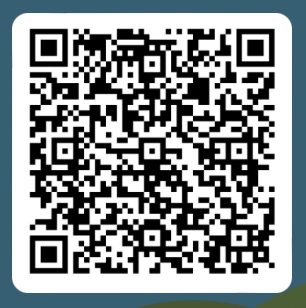 Link: https://forms.office.com/r/N6NdQFpY5e
Mesa 1
Alexsandro do Nascimento Santos 
Diretor de Políticas e Diretrizes da Educação Integral Básica (DPDI/SEB/MEC)
 Anderson Wilson Sampaio Santos 
Diretor de Ações Educacionais (DIRAE/FNDE)
Anita Gea Martinez Stefani 
Diretora de Apoio à Gestão Educacional (DAGE/SEB/MEC)
Mesa 2
Rita de Cássia de Freitas Coelho 
Coordenadora-Geral de Educação Infantil (COGEI/DPDI/SEB/MEC)
Patrícia Corsino
Especialista (COGEI/DPDI/SEB/MEC)
Raphaella Rosinha Cantarino 
Coordenadora-Geral de Materiais Didáticos (CGMD/DAGE/SEB/MEC)
Jaqueline dos Santos 
Coordenadora (CGMD /DAGE/SEB/MEC)
Nadja Cezar Ianzer Rodrigues 
Coordenador(a)-Geral dos Programas do Livro (CGPLI/DIRAE/FNDE)
Adson de Medeiros 
Coordenador de Habilitação e Registro (COHER/DIRAE/FNDE)
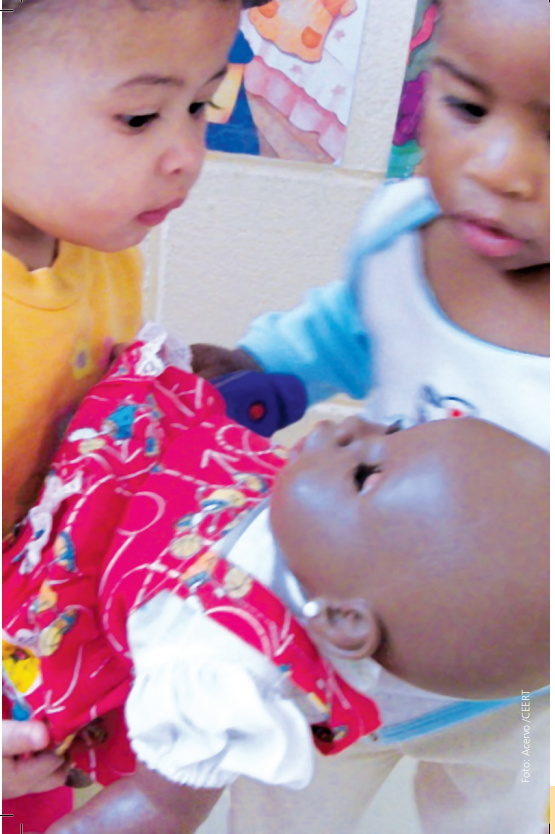 Concepção Pedagógica de Educação Infantil:
Fundamentos
Concepção de Educação Infantil
As Diretrizes Curriculares Nacionais para a Educação Infantil são orientações que norteiam as políticas públicas e as propostas pedagógicas na educação infantil no Brasil. Elas foram estabelecidas pelo Ministério da Educação (MEC) e têm como objetivo promover práticas educativas de qualidade para crianças em creches e pré-escolas.
Concepção da Educação Infantil:
A Educação Infantil é reconhecida como um direito social das crianças e dever do estado conforme a Constituição de 1988.
O processo de revisão de concepções sobre educação de crianças em espaços coletivos tem sido intenso, com foco na seleção e fortalecimento de práticas pedagógicas de aprendizagem e desenvolvimento.
Concepção de Educação Infantil
Princípios:
As diretrizes destacam princípios fundamentais, como o respeito à diversidade, a promoção do desenvolvimento integral, a participação ativa das famílias e a não retenção das crianças na Educação Infantil.

Proposta Pedagógica:
Visa garantir a continuidade no processo de aprendizagem e desenvolvimento das crianças, sem antecipação de conteúdos que serão trabalhados no Ensino Fundamental.
Da Concepção à Prática:
Entendendo o Edital PNLD EI
Estrutura do material
Categoria 1 –  Obras Literárias e obras informativas para Creche 
Categoria 2 –  Obras Literárias e obras informativas para Pré-Escola 
Categoria 3 – Obras de Apoio Pedagógico de natureza teórico-metodológica para docentes
Estrutura do material
Obras Literárias-são obras ficcionais que intentam agenciar o imaginário do/a leitor/a. Os elementos da ficção, seja em forma de verso, prosa, imagens são detonadores do jogo de significações e incitam o imaginário a participar de possibilidades da composição de outros mundos. São obras abertas que afetam cada leitor/a em cada leitura de um modo diferente; 

Obras Informativas- são obras cuja proposta de interlocução com o/a leitor/a é, preponderantemente, informar, ou seja, propõe uma leitura para se saber mais sobre alguma coisa, para se pensar sobre os mais diversos assuntos. As informações que veiculam são variadas, percorrem diferentes conhecimentos científicos e artísticos;

Obras de Apoio Pedagógico de natureza teórico-metodológica para docentes- são obras teóricas ou teórico-metodológicas que têm a função de fundamentar práticas docentes condizentes com os princípios presentes nos documentos normativos da Educação Infantil brasileira,
Estrutura do material
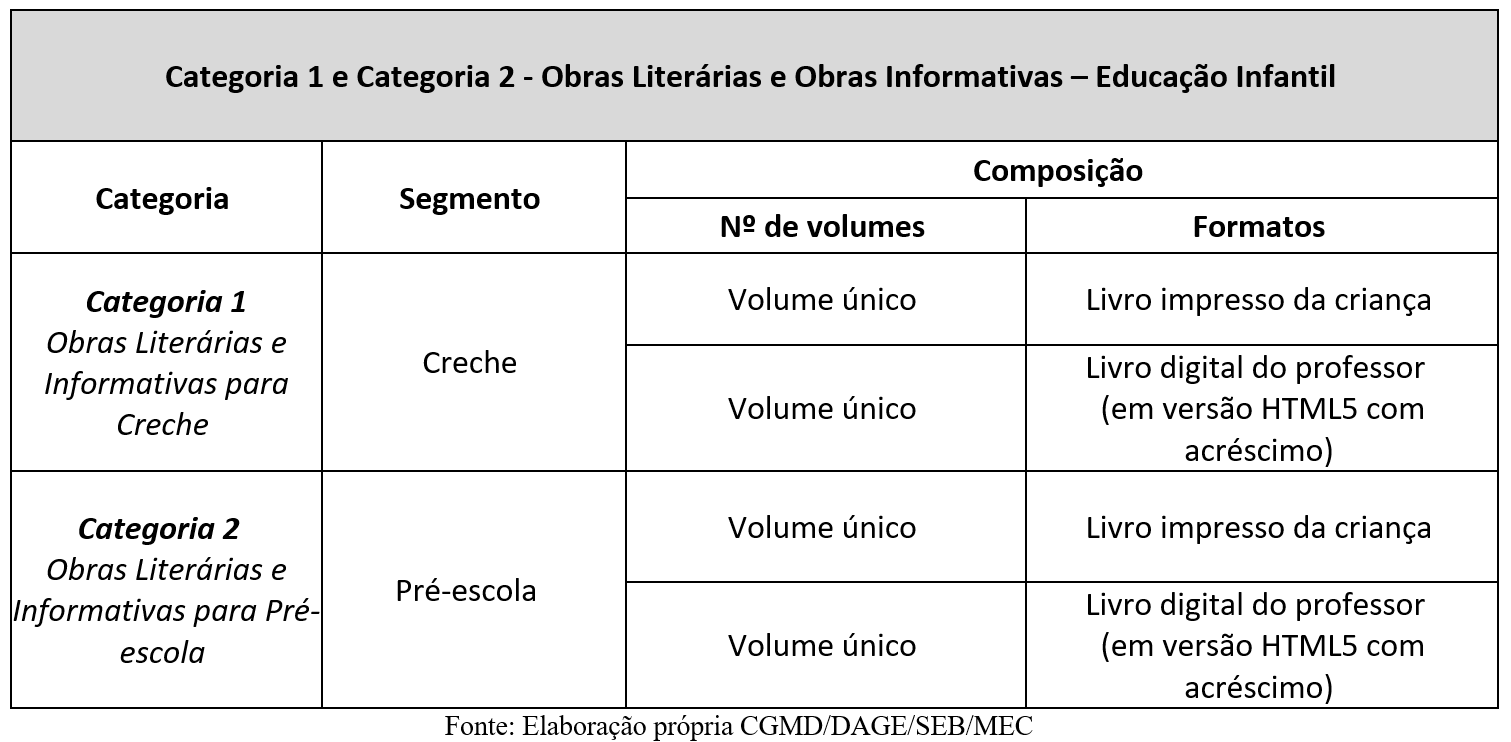 Estrutura do material
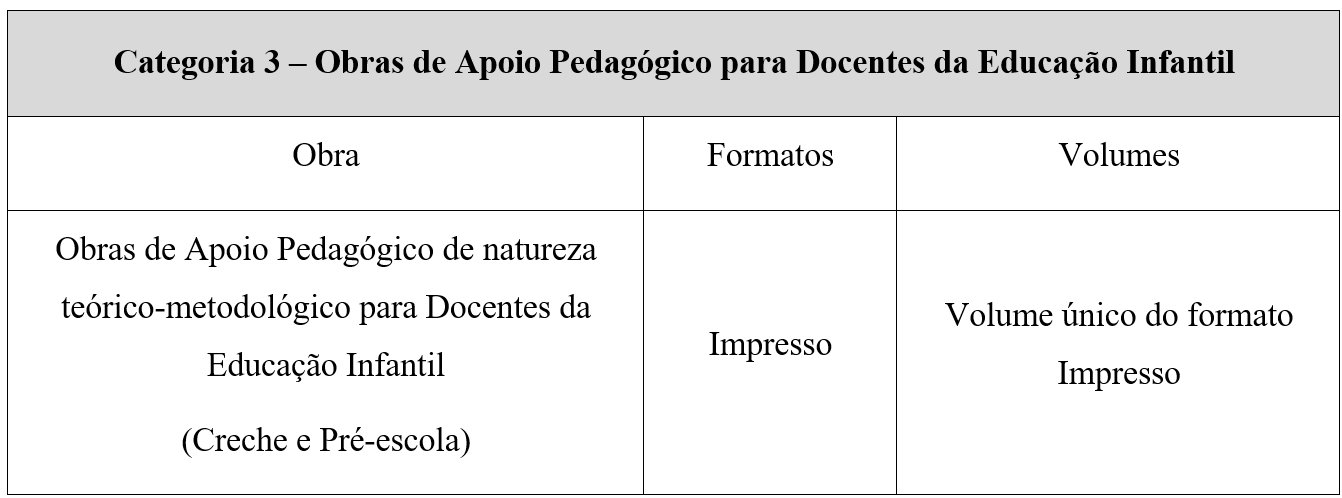 Procedimentos
Planejamento, Prazos e Considerações Estratégicas
Nova apresentação do EditalCGPLI
Edital + 4 documentos.
Edital - Parte operacional (fases)
Documento pedagógico
Documento Editorial
Documento de referências
Referencial Técnico
Etapas de Validação da Inscrição, AAE e AAC
Inscrição
Inscrição.
HTML5
Pré-validação
Condições de inscrição:
CNPJ > 5 anos
Uma obra por CNPJ por categoria (1 e 2)
Duas obras por CPNJ para a categoria 3
Validação da inscrição
Alertas vs. Diligência
Atributos de acessibilidade
Apenas 2 diligências
Multa na contratação
Link para formulário
Formulário tem como objetivo coletar informações dos participantes da Audiência Pública e organizar as perguntas.
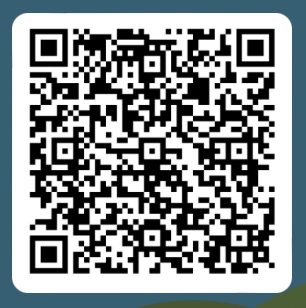 Link: https://forms.office.com/r/N6NdQFpY5e
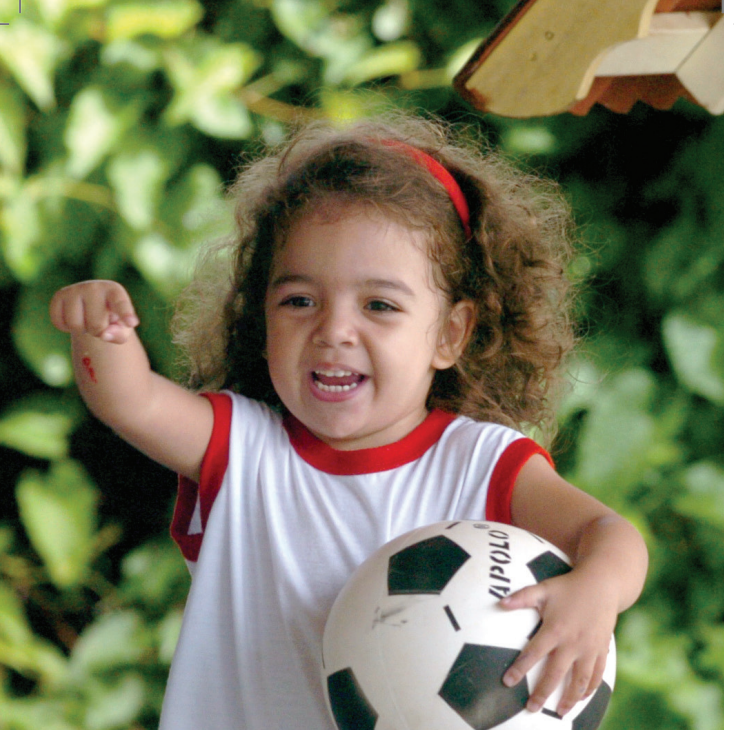 Perguntas ?